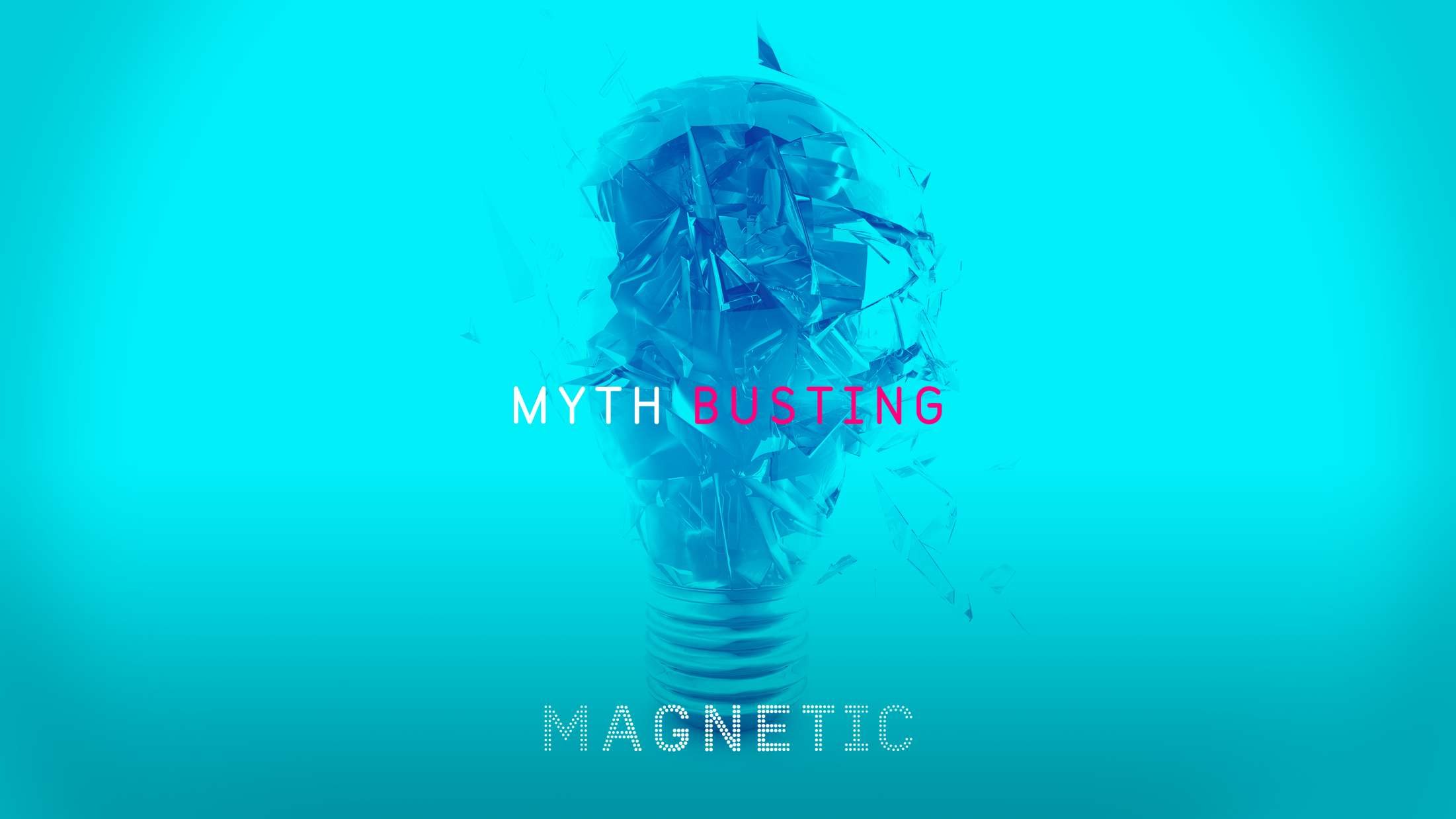 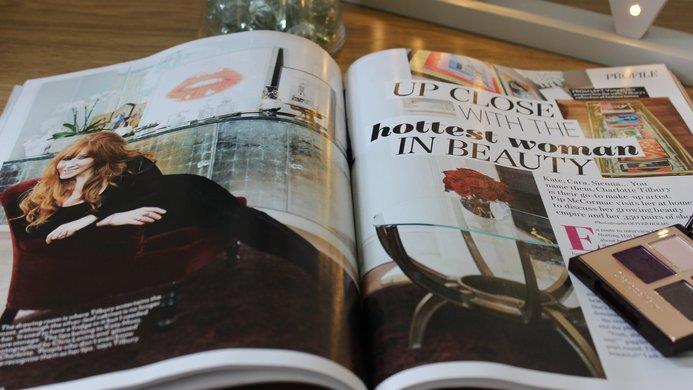 MYTH
PEOPLE
DON’T READ MAGAZINES IN PRINT
 ANYMORE
GROWTH IN PRINT MIGHT BE FLAT BUT DIGITAL IS GROWING
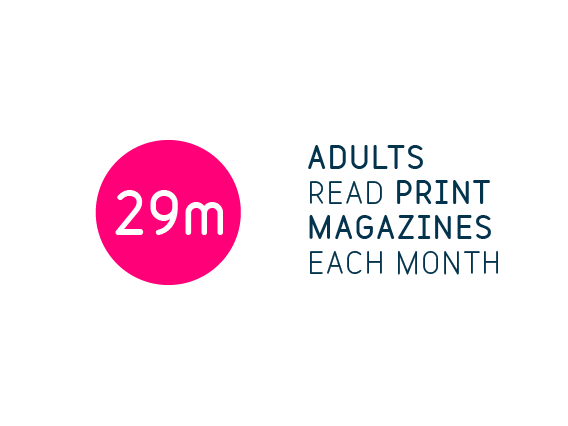 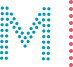 Source: NRS PADD  January – December 2016
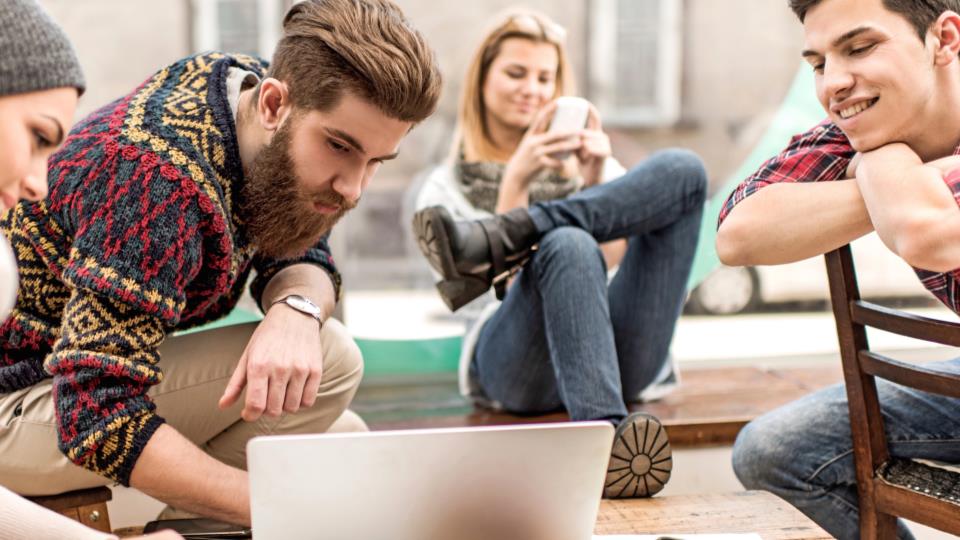 MYTH
UNDER 35s DO NOT CONSUME MAGAZINE MEDIA
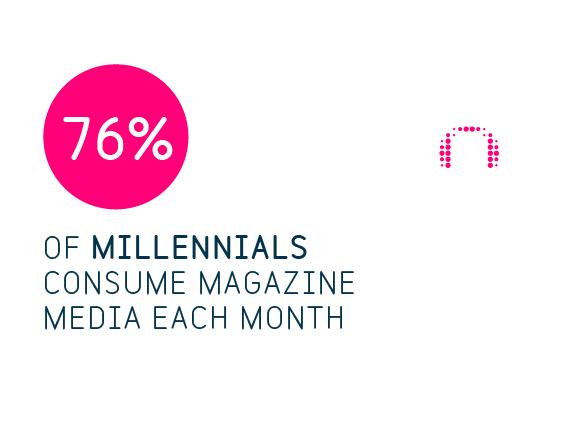 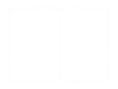 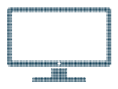 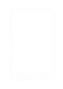 52%
19%
46%
Source: NRS PADD  January – December 2016
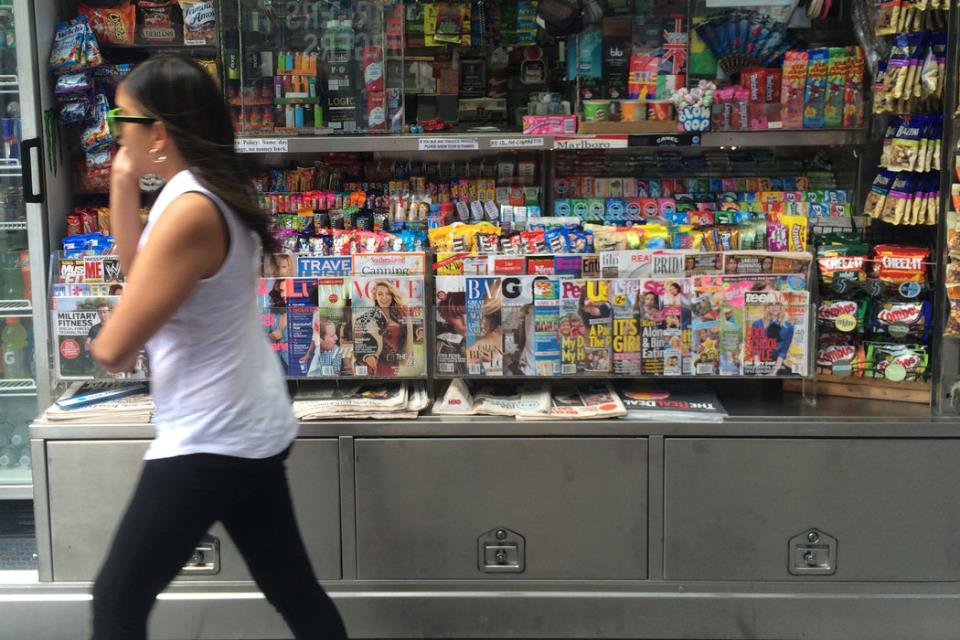 MYTH
MAGAZINES ARE IN DECLINE
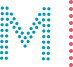 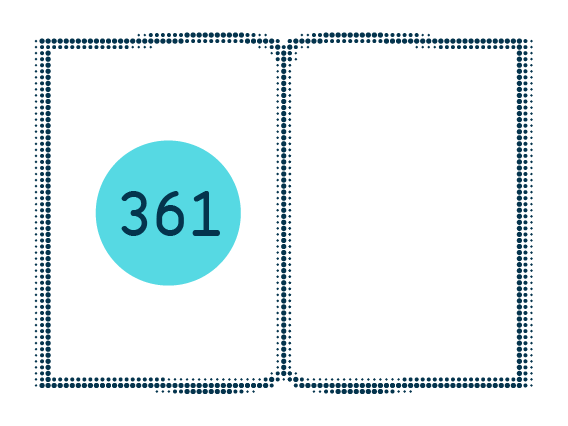 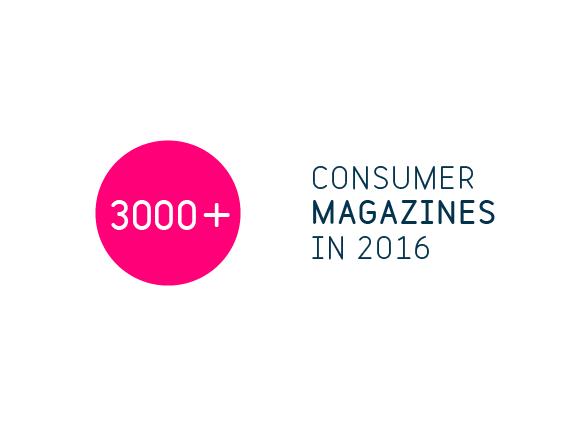 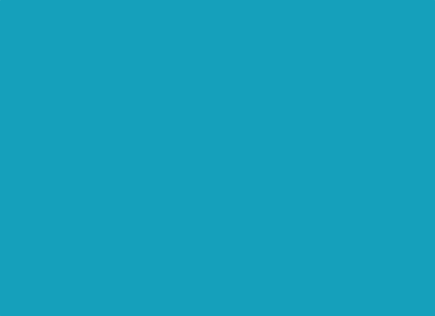 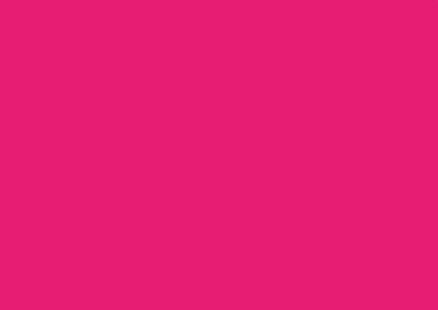 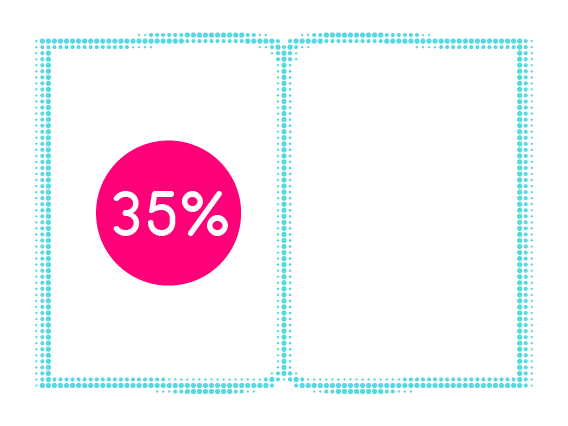 Source: Source Frontline Distribution.
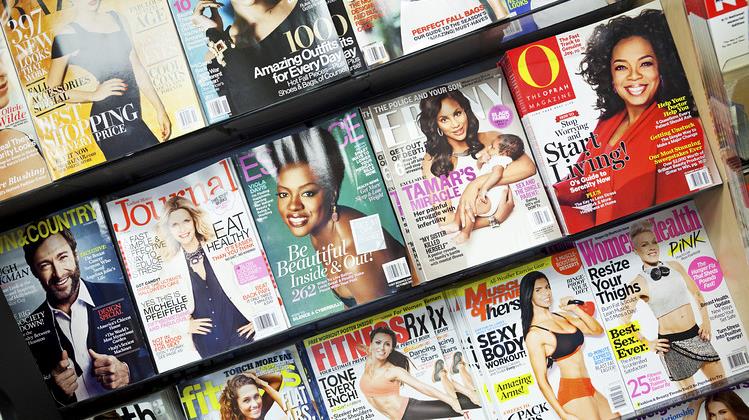 MYTH
MAGAZINE PUBLISHERS DON’T HAVE STRONG DIGITAL PLATFORMS
MOBILE MAGAZINE MEDIA CONTENT REACHES OVER 50% OF THE MOBILE POPULATION
MOBILE NET REACH
DIGITAL REACH IS GROWING
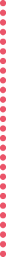 16.6
MILLION
+14%
+26.7%
50.5%
reach
DIGITAL
MOBILE
Source: comScore. MMX MP/MoMX Audience Duplication Reports. May 2016. Net (unduplicated) reach across all titles. Base: All Magnetic media member digital assets (titles with a print equivalent listed on NRS). Full title list available on request
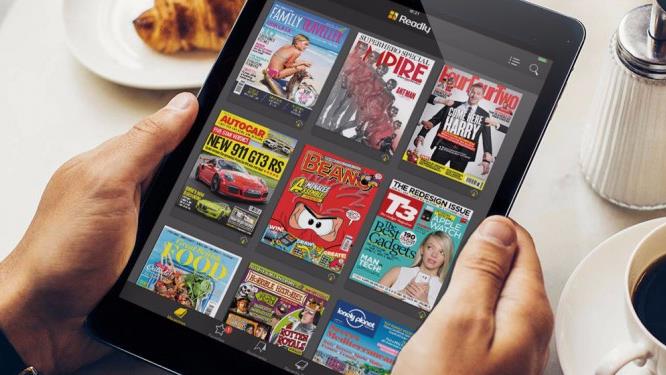 MYTH
MAGAZINE  MEDIA IS ONLY ‘PAID MEDIA’
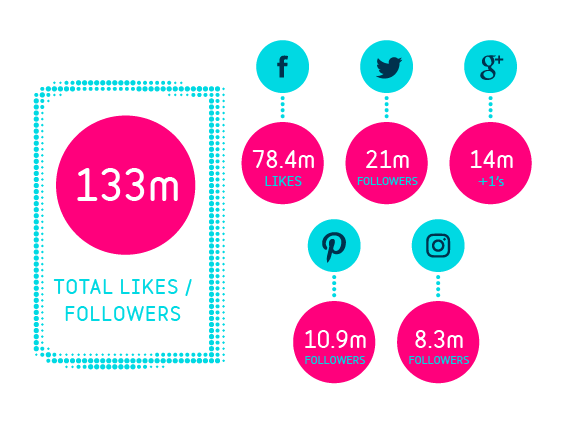 Magazine media has a Following of 133 million in ‘earned’ media
Source: Magnetic/SocialFlow, April 2016
Base: 110 Magnetic Media member print brands with a presence on social media, list available on request
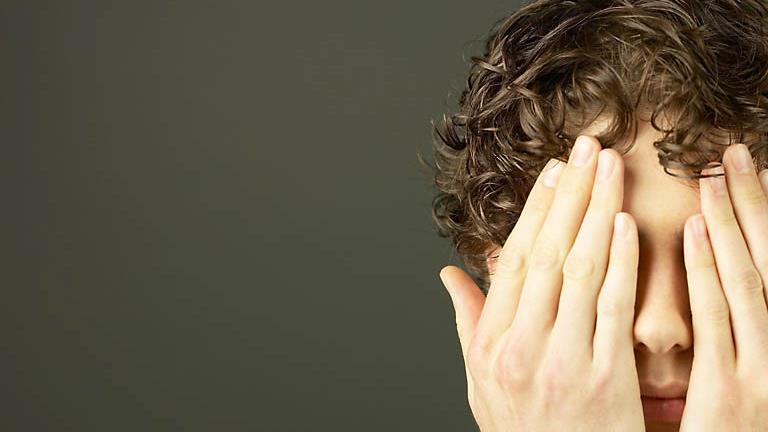 MYTH
PEOPLE
ARE SWITCHING AWAY FROM ADVERTISING
CONSUMERS ARE MORE RECEPTIVE TO ADVERTISING MESSAGES
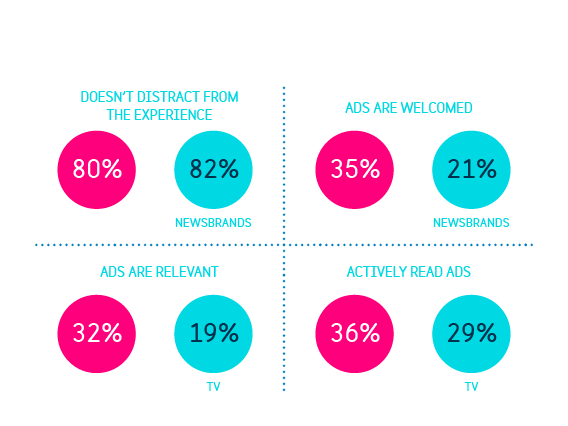 Sources: Moments that Matter 2015
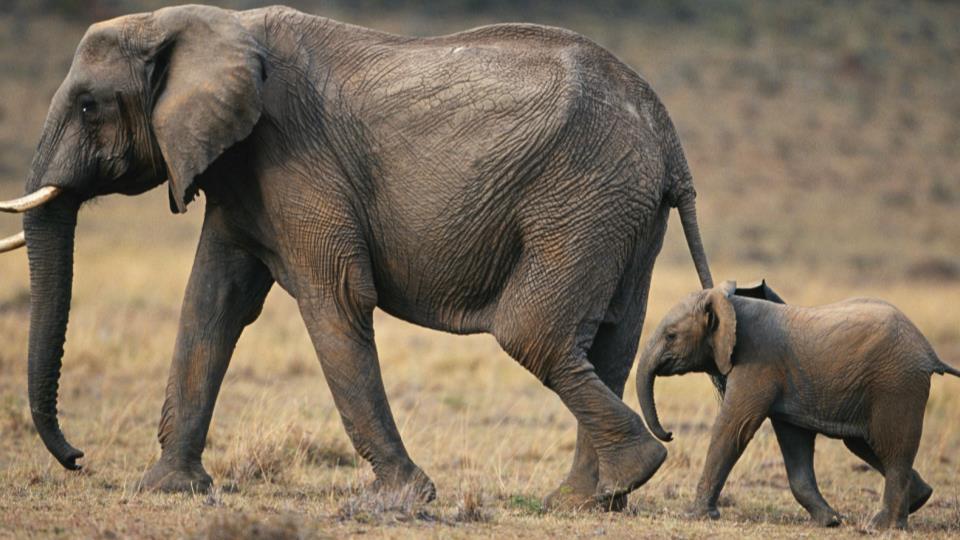 MYTH
MAGAZINES ARE INCREASINGLY IRRELEVANT FOR ADVERTISERS
MAGAZINES ARE GREAT FOR GENERATING…
INSPIRATION
CONVERSATIONS
HIGHEST ROI FOR FMCG
61% 
MAGZINES
36% 
MAGAZINES
167
MAGAZINES
Internet 57%
TV 25%
Newspapers 16%
TV 19%
Content sites 17%
OOH 7%
TV 150
Online 137
Newspapers 103
(index)
Source: The Rules of Attraction Study 2015, Brand Buzz Survey 2013, PPA Magonomics 2012
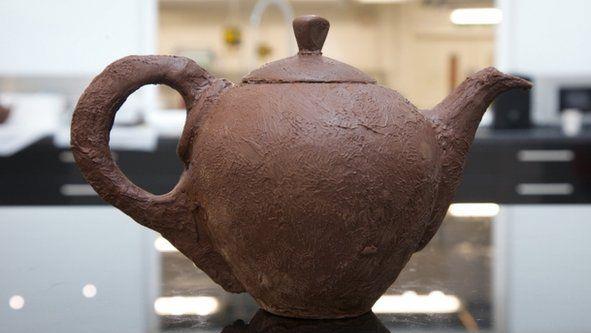 MYTH
MAGAZINES AREN’T 
EFFECTIVE
MAGAZINES HAVE THE LOWEST OVERALL COST TO DELIVER 1% OF MDI
£0.55m
£1.62m
£3.32m
£2.64m
£1.45m
£3.98m
£3.99m
Millward Brown research looks at how best to achieve growth for brands, with findings showing that whilst saliency does lead to growth, on average brands which boost salience grow twice as much by being meaningful and different as well. These important metrics are also more likely to drive price premium – an objective not impacted by saliency.

Millward Brown  created a single metric which aggregates channel performance across five metrics:
Affinity
Unique
Top of mind
Meets their nedds 
Dynamic

WE REFER TO THIS AS MEANINGFULLY DIFFERENT IMPACT
Online Display
TV
OOH
Cinema
Magazines
Newspapers
Radio
Source:  Magnetic/Millward Brown 2015 
MDI Measure: Magazines n=22, TV = 83, Newspapers n=32, Online Display n=68, Radio n=29, OOH n=59, Cinema n=28, Online video n=9 *Low base size
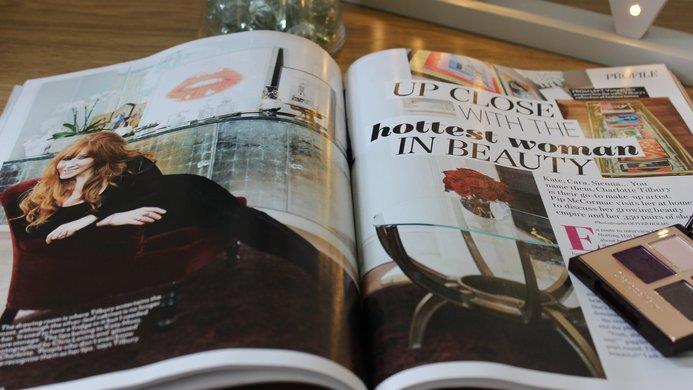 MYTH
GOOGLE AND FACEBOOK ARE MORE EFFECTIVE ONLINE THAN MAGAZINE BRANDS
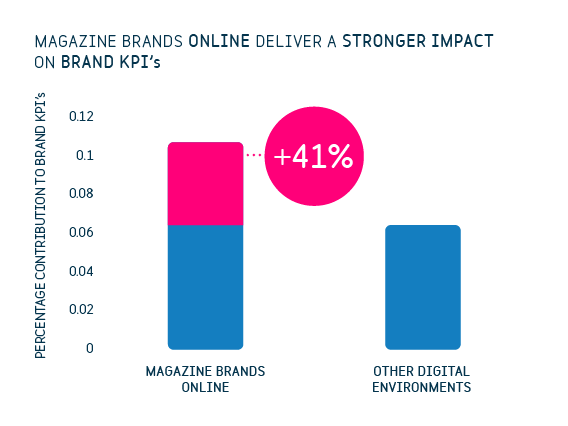 Source: Metrics that Matter 2016
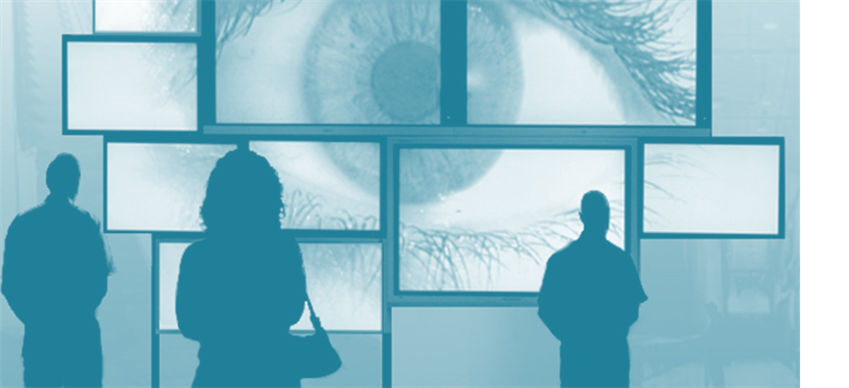 MYTH
BLOGGERS AND VLOGGERS HAVE MORE INFLUENCE AND REACH THAN MAGAZINE BRANDS ON SOCIAL MEDIA
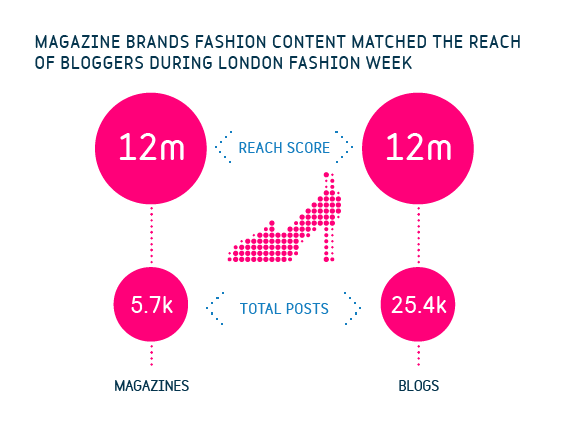